OBIETTIVO MANOVRA 2020:
SETTORE IMMOBILIARE
Adj. Prof. Dr. Andrea Giuricin
Università Milano Bicocca
Visiting Professor presso CARS, Pechino, Cina
Adj.Prof. Purdue University, University Southern California, Michigan State University, University of Minnesota
Senior Consultant presso la Banca Mondiale
CEO TRA consulting
Roma 19 Novembre 2019
MERCATO IMMOBILIARE
Il settore Real Estate è trainante nell’economia europea.
 Facendo un’analisi del valore aggiunto creato dai diversi settori economici nell’Unione Europea a 28 Stati, quello relativo al Real Estate è molto più grande rispetto ad altri importanti settori.
 In particolare:
 Il Real Estate nel secondo trimestre del 2019 valeva oltre 400 miliardi di euro di valore aggiunto
 Il Real Estate “vale” il doppio delle attività ICT e quelle assicurative-finanziarie
Fonte: TRA consulting su dati Eurostat
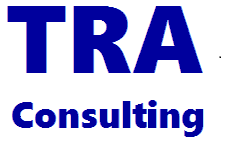 MERCATO IMMOBILIARE
Nel 2019, a livello europeo, i prezzi delle case continuano a crescere, ad eccezione dell’Italia.
 Casi come quello portoghese o spagnolo sono buoni esempi con crescite dei prezzi immobiliari superiori al 10 e 5 per cento nel secondo trimestre 2019.
 L’Italia è l’unico paese che registra una caduta dei prezzi, facendo meglio anche della Gran Bretagna (che sconta i problemi relativi alla Brexit).
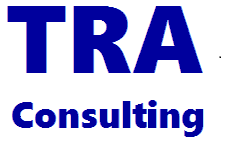 Fonte: TRA consulting su dati Eurostat
MERCATO IMMOBILIARE
Tutto il mercato immobiliare europeo ha avuto una crisi tra il 2011 e il 2013, ma negli anni successivi i prezzi delle case si sono ripresi.
 Il problema è solo dell’Italia, che registra una caduta continua dei prezzi.
 Una crisi, quella italiana, provocata da molti fattori compreso quello fiscale.
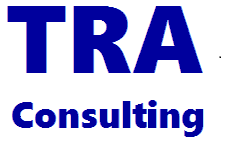 Fonte: TRA consulting su dati Eurostat
MERCATO IMMOBILIARE
Se confrontiamo l’andamento del prodotto interno lordo italiano, con l’andamento del mercato immobiliare è evidente lo “scollamento” tra i due trend.
 Dal 2011 ad oggi il mercato immobiliare ha perso quasi un quarto del valore.
 Il PIL, pur in difficoltà, è tornato sui livelli dell’anno base (2011).
Fonte: TRA consulting su dati Eurostat
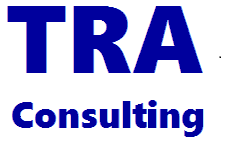 MERCATO IMMOBILIARE
Di fronte all’aumento degli introiti dello Stato Italiano tramite la “patrimoniale IMU”, il valore del patrimonio immobiliare si è ridotto.
 Il settore immobiliare, così importante per le famiglie italiane, ha visto un “accanimento” fiscale negli ultimi 8 anni.
 Il valore degli immobili residenziali delle famiglie è sceso di circa 1300 miliardi di euro tra il 2011 e il 2018.
 Considerando lo stock complessivo (che comprende anche la costruzione di nuovi immobili residenziali), lo stock del patrimonio immobiliare delle famiglie italiano si è ridotto di 480 miliardi di euro.
 Nel settore immobiliare esiste un effetto ricchezza che abbatte anche la propensione al consumo e quindi il PIL stesso.
Patrimonio immobiliare 2011-18
Stock complessivo Immobili Famiglie
Valore Immobili Famiglie
-480 miliardi di euro
-1300 miliardi di euro
Fonte: TRA consulting su dati Istat
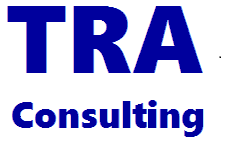 MERCATO IMMOBILIARE
Oltre all’IMU che nel periodo 2012-2019 è costata al contribuente italiano 183 miliardi di euro, c’è un gettito occulto che non è stato calcolato.
 Infatti la caduta dei prezzi reali degli immobili non ha fatto variare il valore catastale degli immobili.
 Se teniamo in considerazione questa caduta dei prezzi, si è creato un gettito occulto dovuto alla mancata rivalutazione (al ribasso) del valore degli immobili pari a quasi 41 miliardi di euro nel periodo 2012-2019.
Fonte: TRA consulting su dati Istat e Agenzia delle Entrate
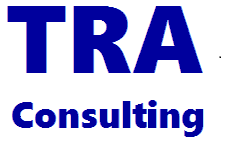 LA MANOVRA: IMU - TASI
L’accorpamento IMU – TASI permette di aumentare le aliquote di base di oltre il 13 per cento.
 Le difficoltà economiche dei Comuni Italiani sono un elemento da tenere in considerazione nel momento in cui si da la possibilità di aumentare le aliquote.
 In definitiva, i cittadini potrebbero vedere dunque un ulteriore aumento della pressione fiscale.
+13%
Tutta Italia
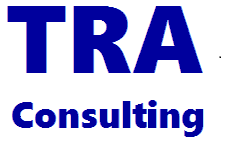 THANK YOU FOR YOUR ATTENTION
Andrea Giuricin

Università Milano Bicocca
Visiting Professor presso CARS, Pechino, Cina
Adj.Prof. Purdue University, University Southern California, Michigan State University, University of Minnesota
Senior Consultant presso la Banca Mondiale
CEO TRA consulting
Contact details:
Prof. Dr. Andrea Giuricin
Mob: +393386938369
Email: andrea.giuricin@unimib.it
Website: www.traconsulting.eu
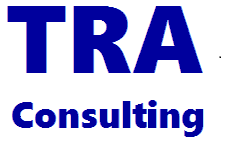